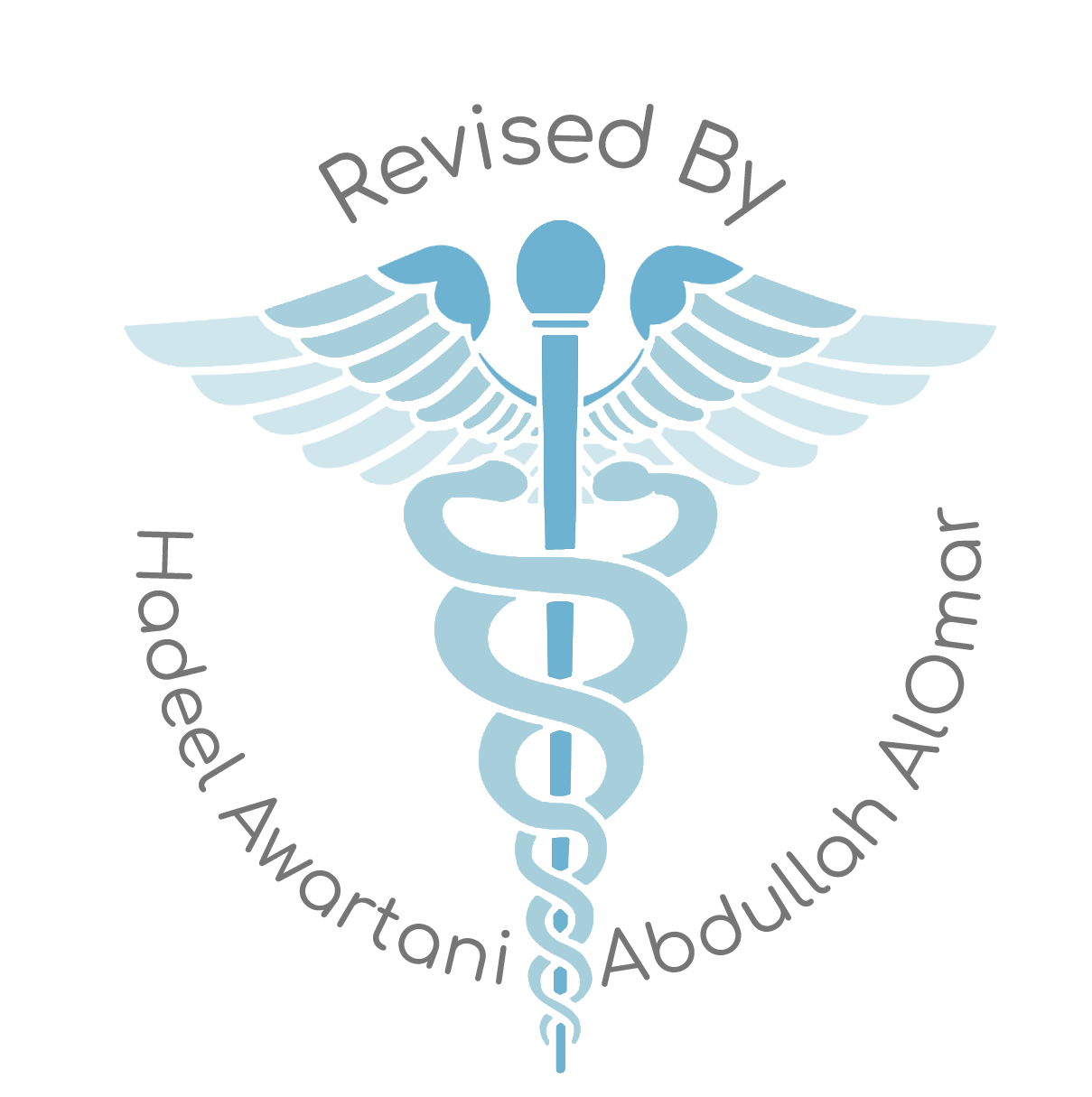 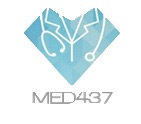 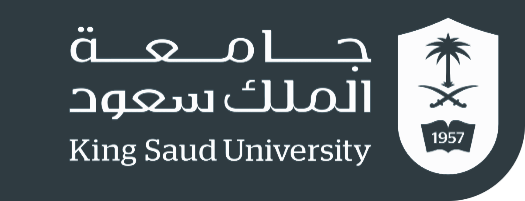 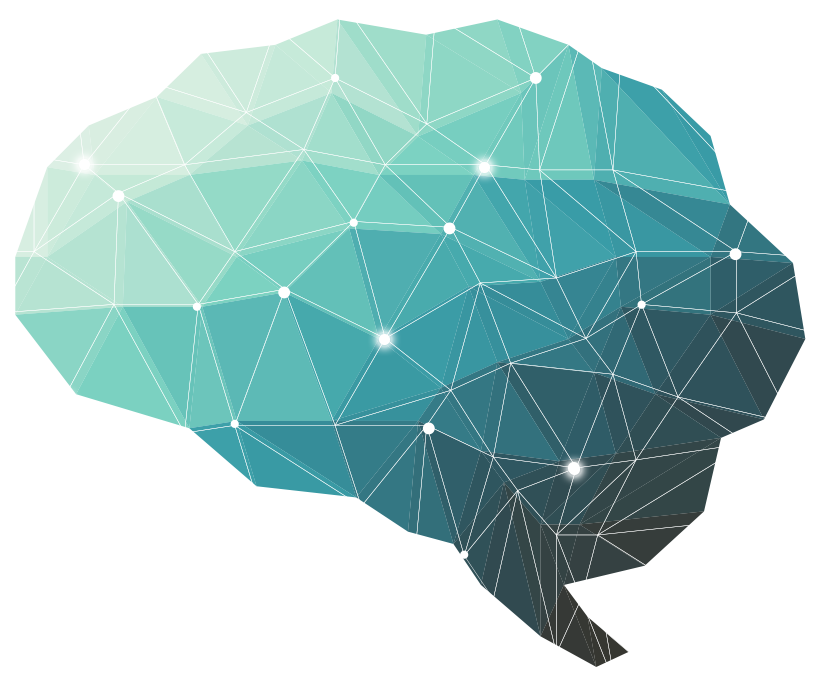 6th  Lecture  ∣ The Physiology Team
Hearing
Objectives:
Appreciate the functions of outer, middle and inner ear. 
Describe nature of sound & its characteristics. 
Function of semicircular canals & utricle & saccule.
To understand the role of middle ear in sound transmission, magnification and tympanic reflex effect. 
Recognize the function of hair cells of inner ear. 
Auditory pathway 
Differentiate between conductive and perceptive deafness. 
Hearing tests
Done by :
Team leader: Rahaf AlShammari, Fatima Balsharf, Abdulelah AlDossari, Ali AlAmmari. 
Team members: Mohammed AlHasan, Hisham AlShayea, Afnan AlMustafa, Maha AlAmri, Rahaf AlShunaiber, Reem AlQarni, Shahad AlTayyash, Shahad AlZahrani
Colour index: 
Important 
Numbers
Extra
وَأَن لَّيْسَ لِلْإِنسَانِ إِلَّا مَا سَعَىٰ
Functions of The Ear
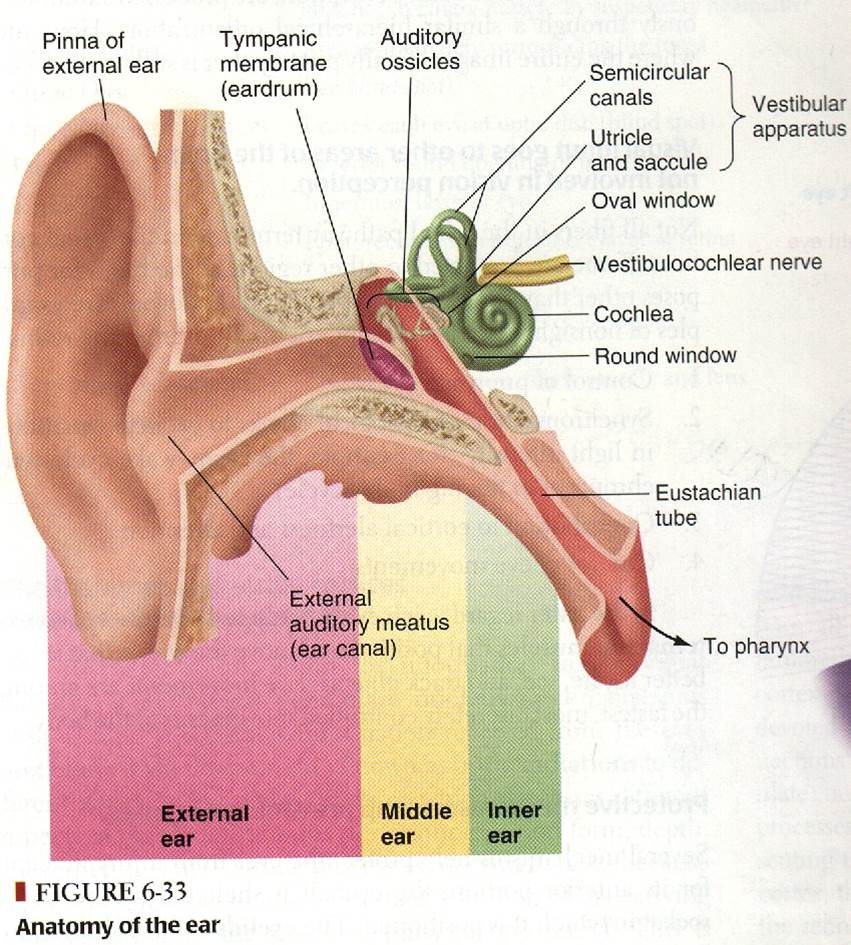 Hearing (Parts involved):
External ear
Middle ear
Internal ear
Equilibrium sense (Parts involved):
Internal ear
Anatomical Consideration
Middle ear:
Air filled cavity
Three bones:
Malleus
Incus
Stapes (with its foot sitting on the oval window of the inner ear)
Outer ear:
Pinna
External canal
Tympanic Membrane (funnel shaped, pointing inward)
Inner ear:
Bony and membranous labyrinth
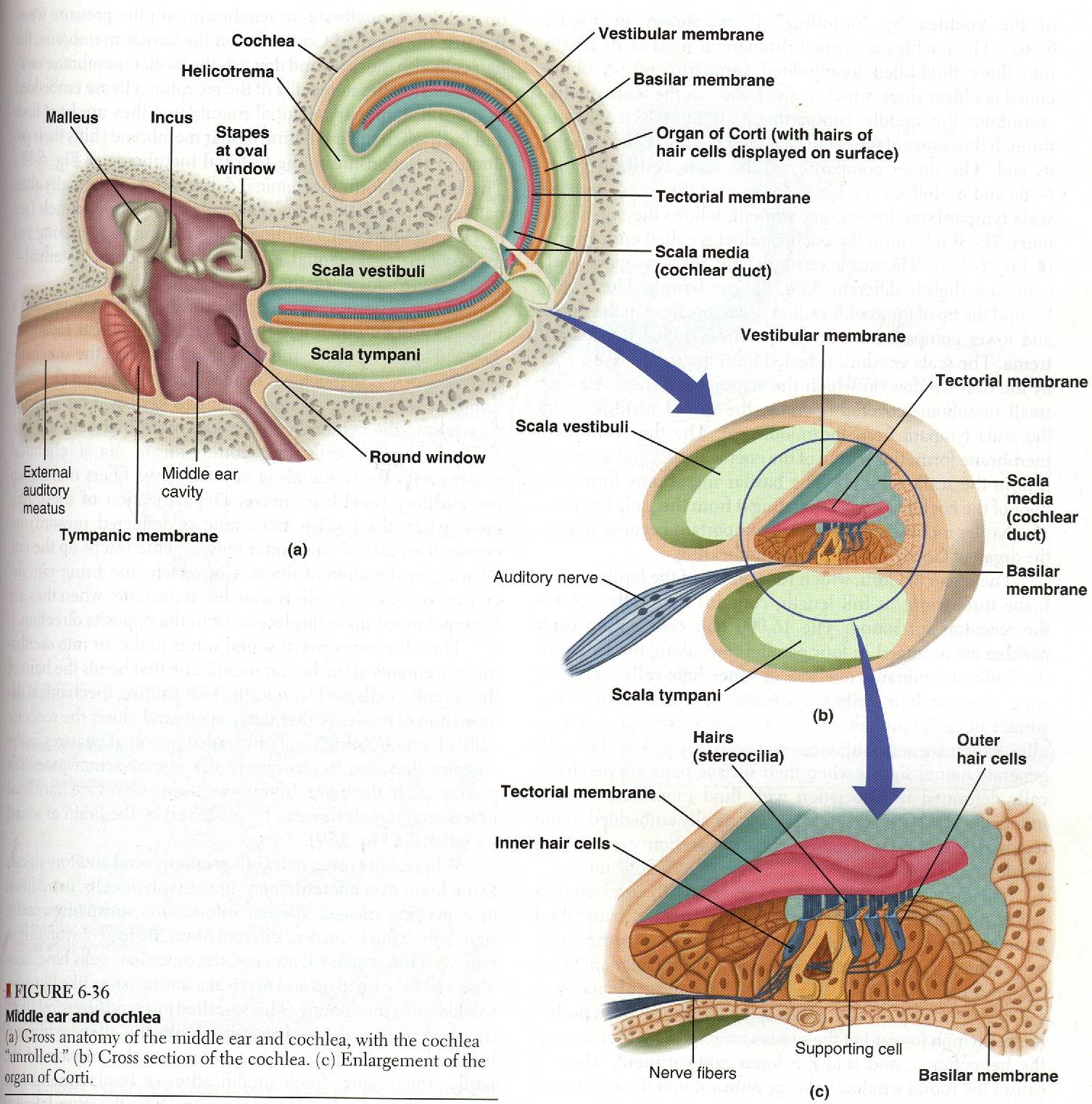 ‹#›
‹#›
Describe nature of sound & its characteristics
Nature of Sound
Sound is a vibration that propagates as an audible wave of the pressure, through a transmission medium such as gas, liquid or solid. 
Sound is produced from alternate compression and rarefaction of air molecules by vibrating body.
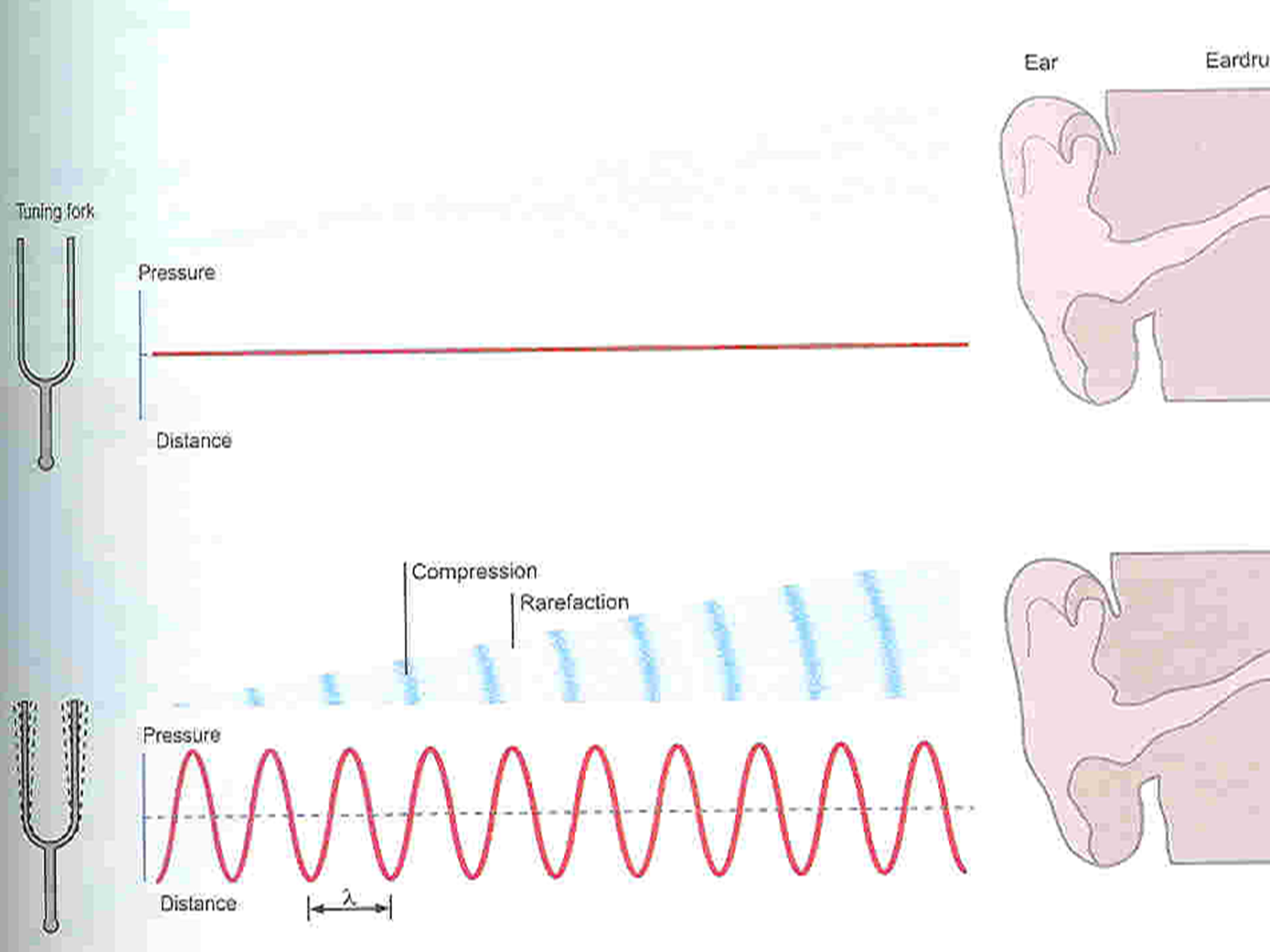 Compression- انضغاط
Rarefaction- تخلخل
Characteristics of Sound
Pitch (Tone) depend on  No. of cycle/sec.(Human ear can detect sound waves with freq.. 20-20000 cycle /sec) 
Intensity (Loudness) depend on amplitude.
Quality depend on the overtone or interference.
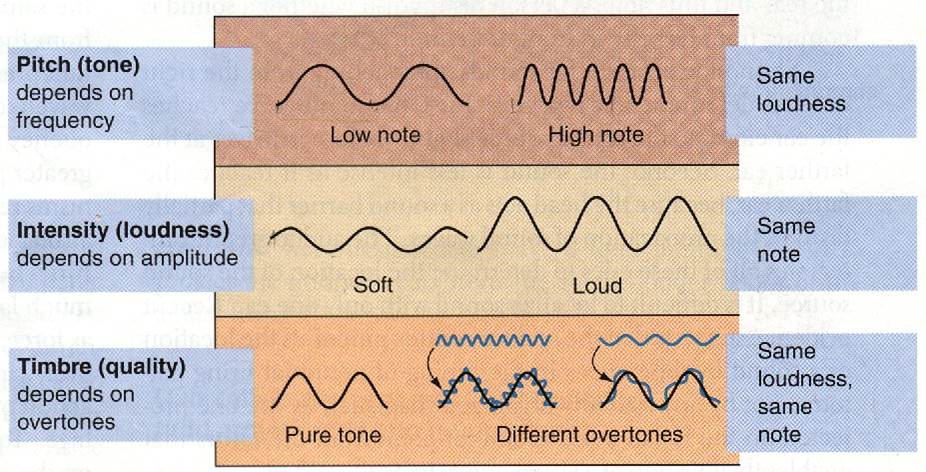 ‹#›
‹#›
Appreciate the functions of outer, middle and inner ear.
Functions of The Ear
1- External ear:
Act as funnel to collect sound
Sound localisation (front, back, high, low)
Alter amplitude (Pinna)
Protection Filtration by hair
Wax  
Also, humidification and warming the air entering the  ear
2- Middle ear: 
It is a space between tympanic membrane and the inner ear (opens via Eustachian tube into nasopharynx) 
Content:
Air
Ossicles: Malleus, Incus, Stapes. (Magnify the sound waves)
Manubrium Of the malleus attached to the back of the tympanic membrane and its short process attached to the incus. 
 The incus then articulates with the head of the stapes, and its foot plate attached to the oval window
Muscles: Tensor tympani, Stapedius.  
Muscles contract reflexly in response to loud sound (over 70 dB)
Contraction of the tensor tympani pulls the manubrium & makes the tympanic m. tens. Thus decreasing the vibration.
Contraction of the stapeduispull the foot plate outward so that vibration are reduced
(protection from constant loud noise, but not sudden noise, latency of 40-80 msec.
Connected to the atmospheric pressure
Loud noise anything over 80 dB; feel pain 140dB
Normal conversation 40 dB
Whispering 20-15 dB
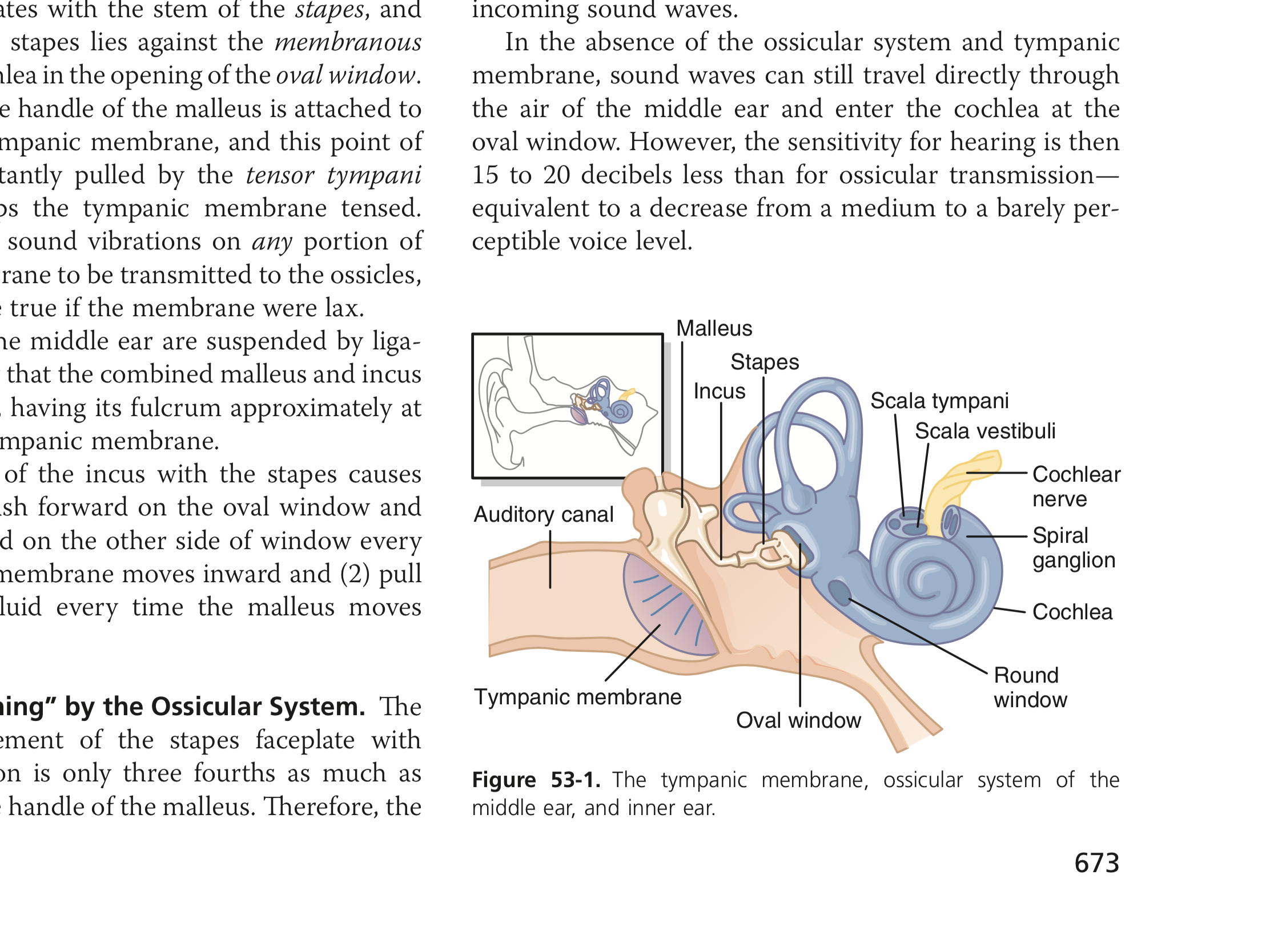 3- Inner ear:
Anatomy:
Cochlea (snail like, coiled tubular system laying deep in the temporal bone)
Bony labyrinth
Membranous labyrinth
‹#›
‹#›
The role of middle ear in sound transmission, magnification and tympanic reflex effect.
Transmission of Sound Through The Middle Ear
Sound waves vibrate the tympanic m.
Tympanic m. moves the handle of malleus 
Incus moves
Stapes move in & out of the oval window. The pressure transmitted through cochlea cause stimulation of hair cells in the organ of corti, which will stimulate the auditory nerve 


G
 effect
Middle Ear Magnifying
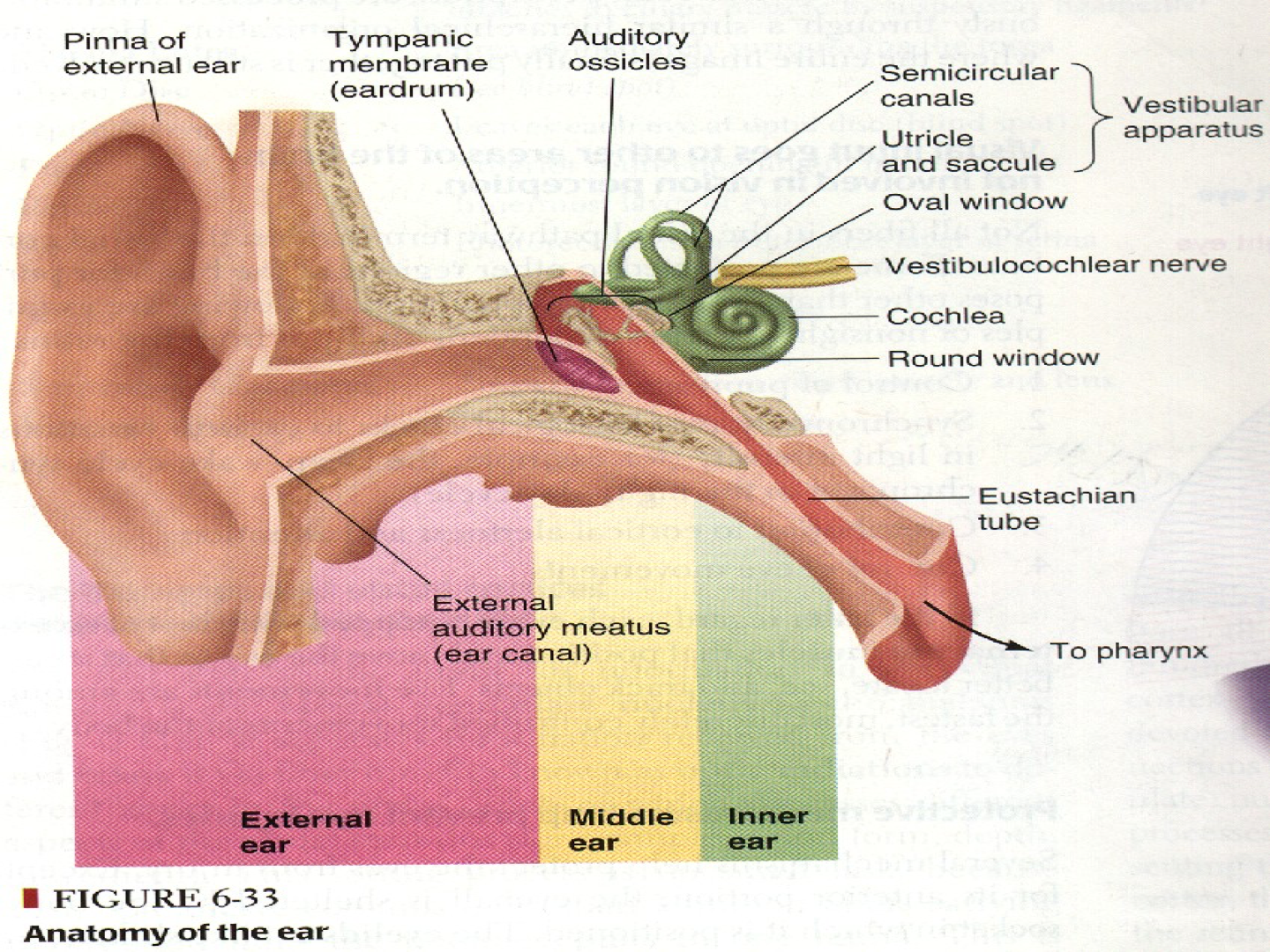 The force from a large surface area   (Tympanic m.) are concentrated to a  small (oval window) the ratio is 17=1
Lever action of ossicles=  the lever action of ossicles increase the force   of movement 1.3 times
▲ the total increase   17 X 1.3 = 22 times
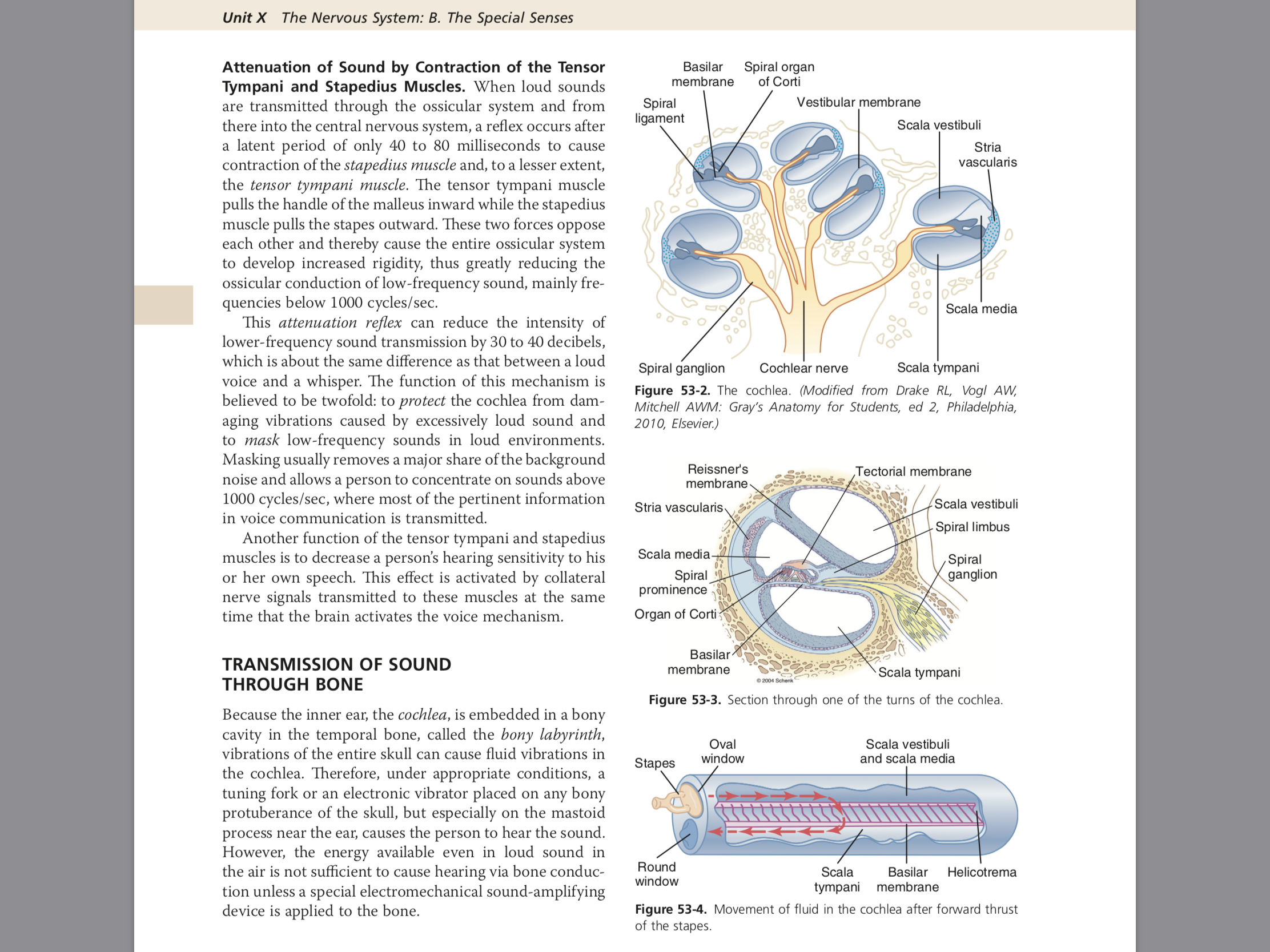 Inner ear
It is a system of three coiled tubes through its length. 
The basilar m. & the reissner's m. divide it into three canals:
Scala Vestibuli
Scala Media 
Scala Tympani
‹#›
Recognize the function of hair cells of inner ear.
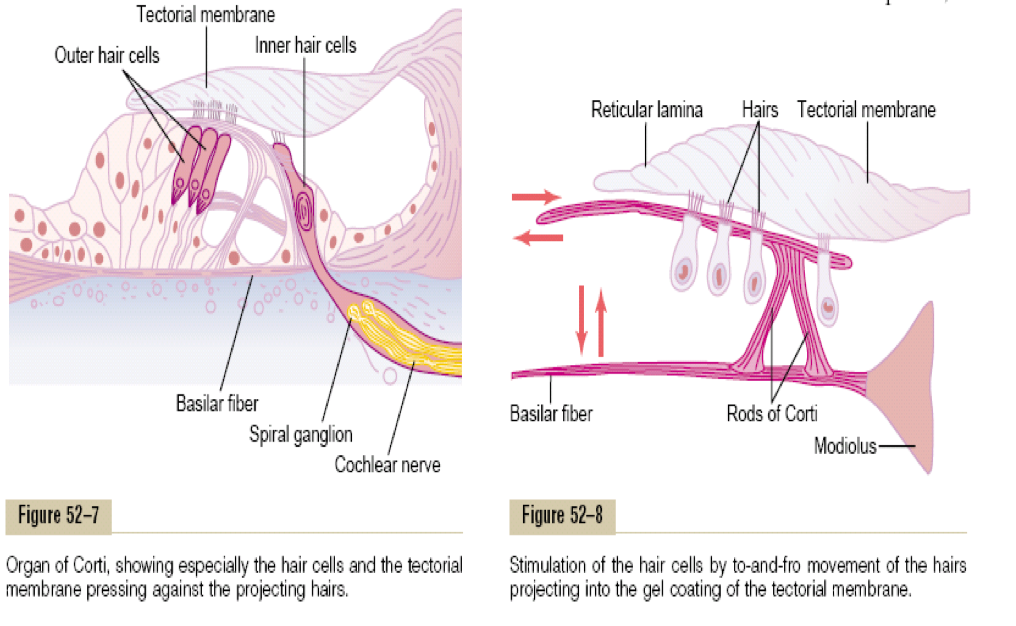 Organ of Corti
Located (resting) on the basilar m. 
Contain inner & outer hair cells. 
Extend from base to apex
Hair Cells
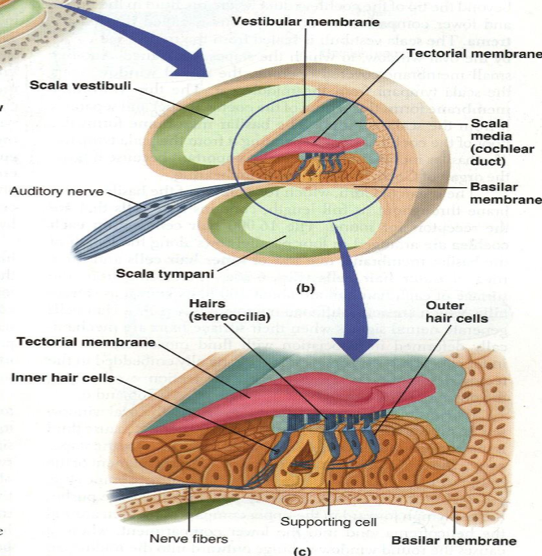 Stereocilia extend from the top
Arrangement:
Three rows of outer hair cells (attached to the reticular lamina or tectorial m.) 
One row of inner hair cells (not attached to tectorial m.)
by controlling the tension of the basilar membrane
Receptors & Endocochlear Potentials
Sound transmission into the inner ear cause upper & lower movements of the reticular m. (tectorial m.)
» produce bending of stereocilia of the hair cells alternatively open & close cation channels at the tip of the stereocilia
» (inward current) depolarization 
» (outward current) hyperpolarization
» the net results is depolarization
Production of cells receptors potentials
» release of neurotransmitter
»production of action potentials
‹#›
‹#›
Auditory pathway
The Central Auditory Pathway
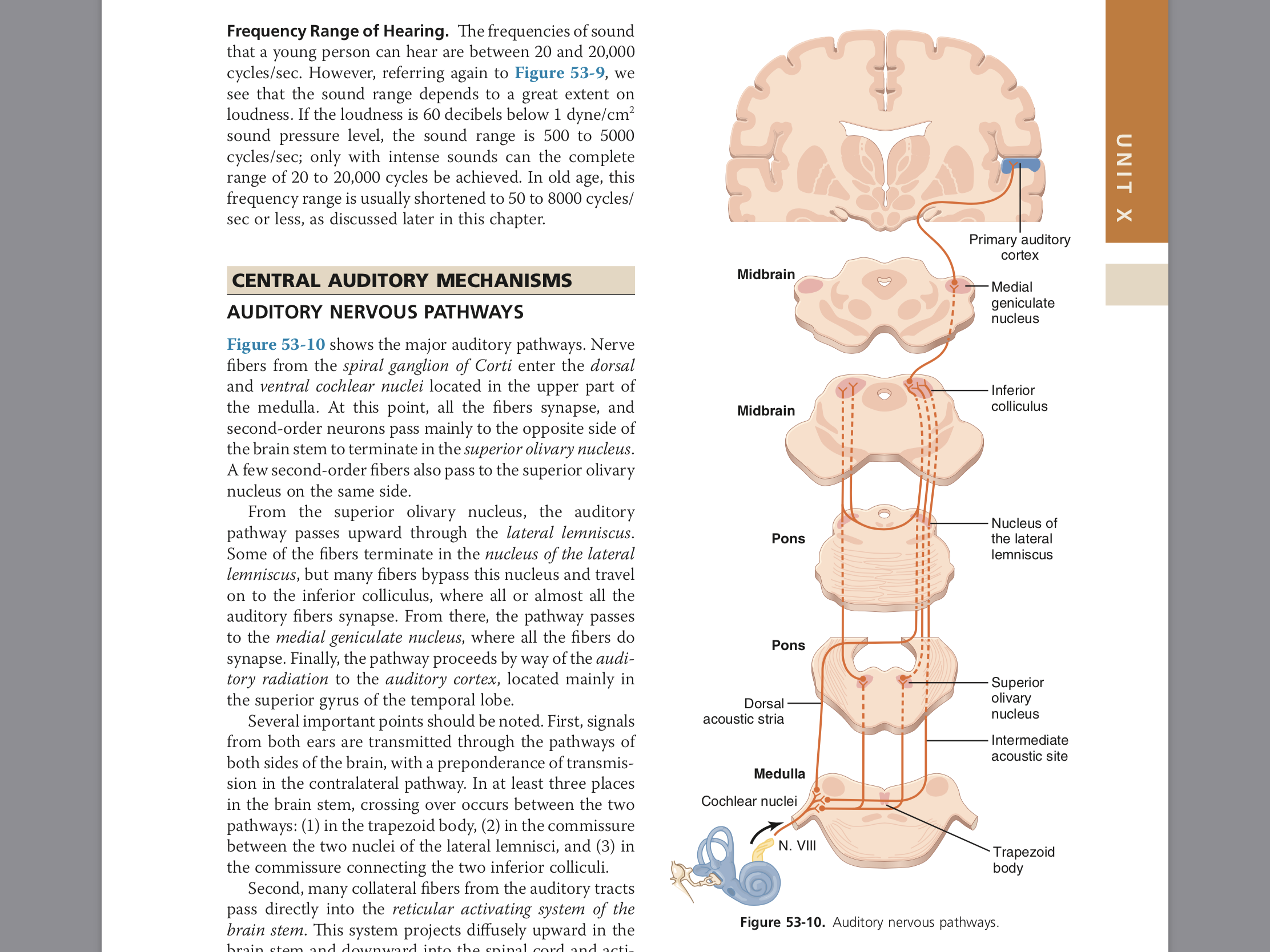 This pathway begins in the organ of corti. 
End  in the primary auditory cortex (are  41 & 42, superior temporal gyrus in the temporal lobe of the brain)
Fibres end in the auditory area, where it is heard, then interpretation occurs in the  auditory association areas (wernicke  area)
There is a bilateral cortical connection of  auditory area
Thus damage to one side only slightly  reduces hearing
Complete hearing loss is inherited & unlikely
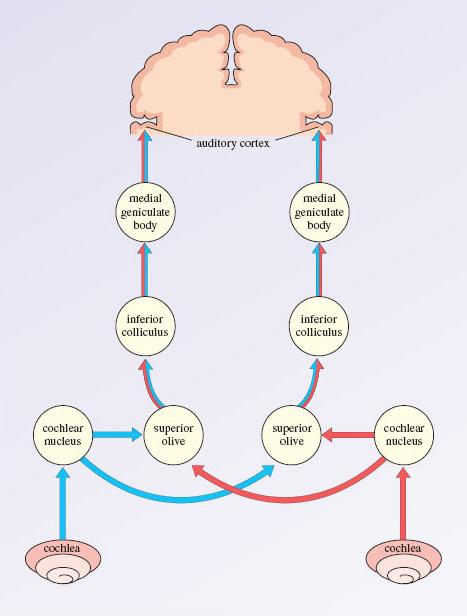 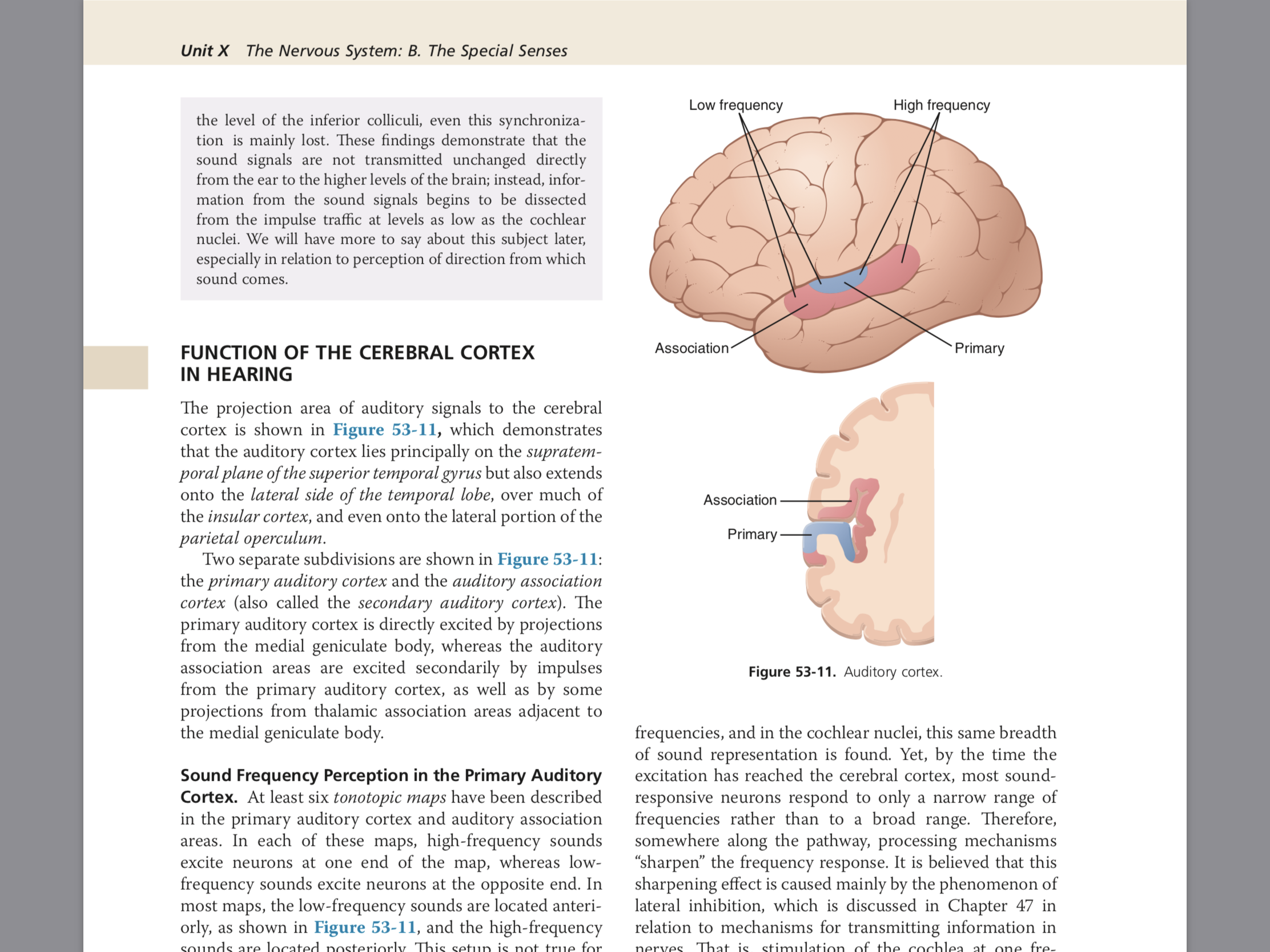 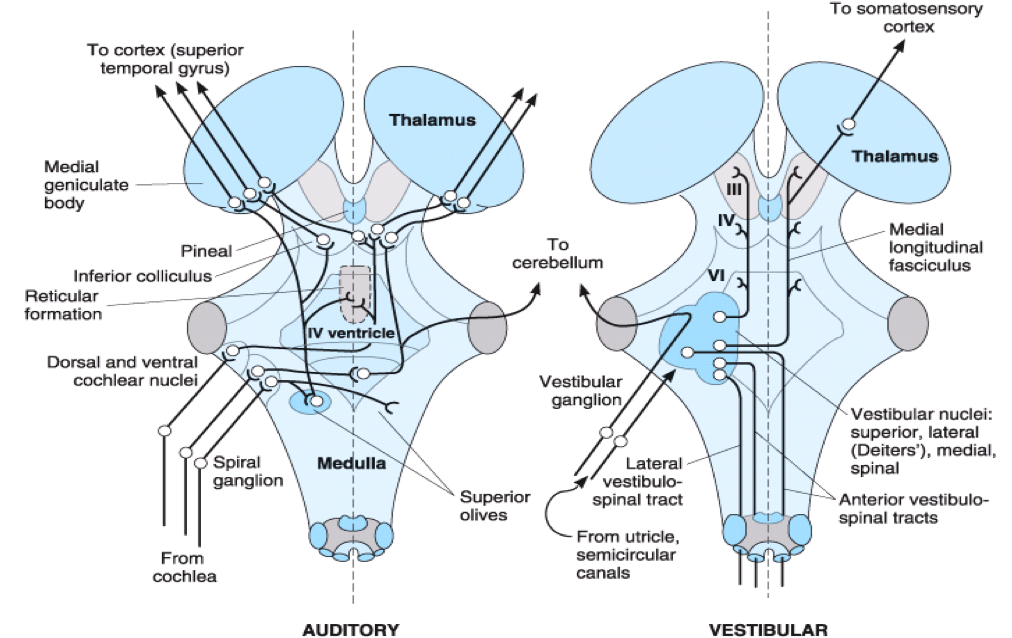 Sound Localization
Differences in the time arrival of the  sound wave at the ears (time-lag)
Differences in the loudness
Masking Effect
Presence of one sound decreases an individual’s ability to hear other sounds. This phenomenon is known as Masking. 
Presence of background noise affect the ability to hear another sound, due to some receptors are in refractory period
Masking is more clear if two sound are  having the same frequencies.
Note: In children, their cochlea for a particular sound waves frequency is producing AP, therefore any sound waves will come in the same freq. will not be perceived by this organ of corti because the nerve here is in refractory period, it will not be able to receive any impulses (they will not hear if you call them until you change your tone of voice).
Noise pollution 
Noise pollution is an environmental hazard. 
Exposure to sound intensity above 80 db. may damage outer hair cells.
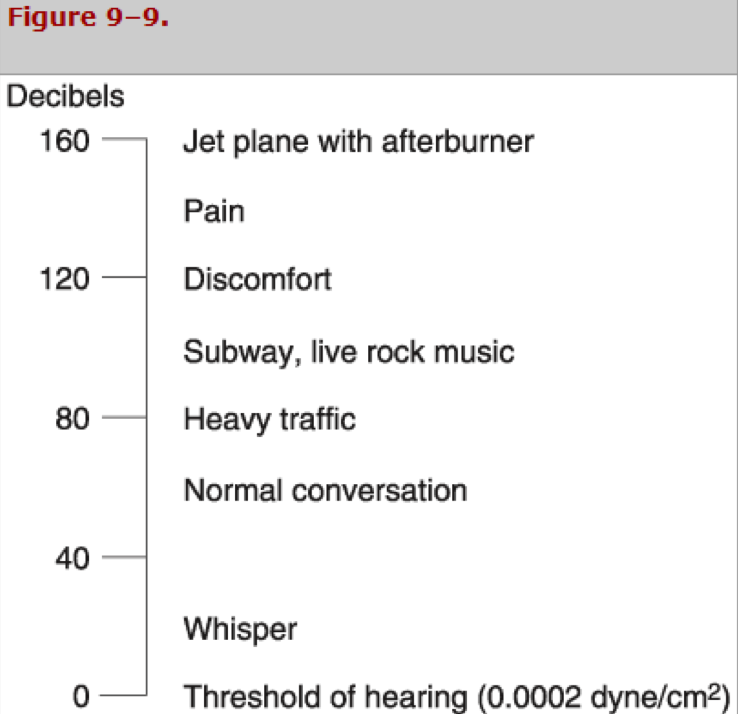 ‹#›
‹#›
Differentiate between conductive and perceptive deafness.
Conduction of Sound Wave
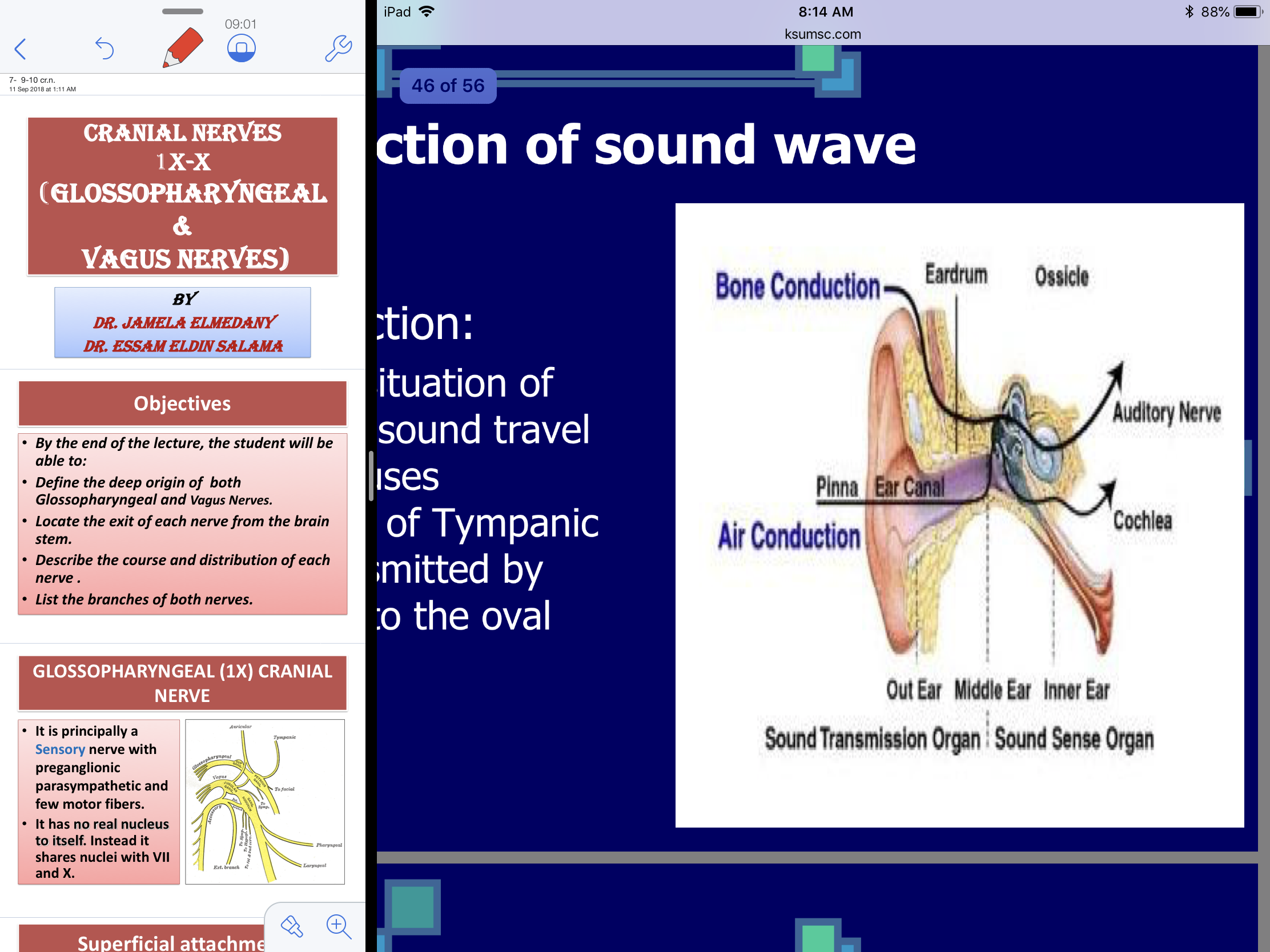 Deafness
Conductive Deafness
Perceptive Deafness
Due to congenital or damage to cochlea or auditory nerve pathway due to:
Toxins (antibiotics, gentamicin) 
 Inflammation 
Vascular 
Tumour 

Both air and bone conduction are affected
Impairment of sound transmission through external or middle ear due to:
Wax
Repeated infection
Perforated drum   
Destruction of ossicles
Osteosclerosis (pathological fixation of stapes on the oval window)  
All  sound frequencies are equally affected 
Bone conduction is better than air conduction
‹#›
‹#›
Hearing tests
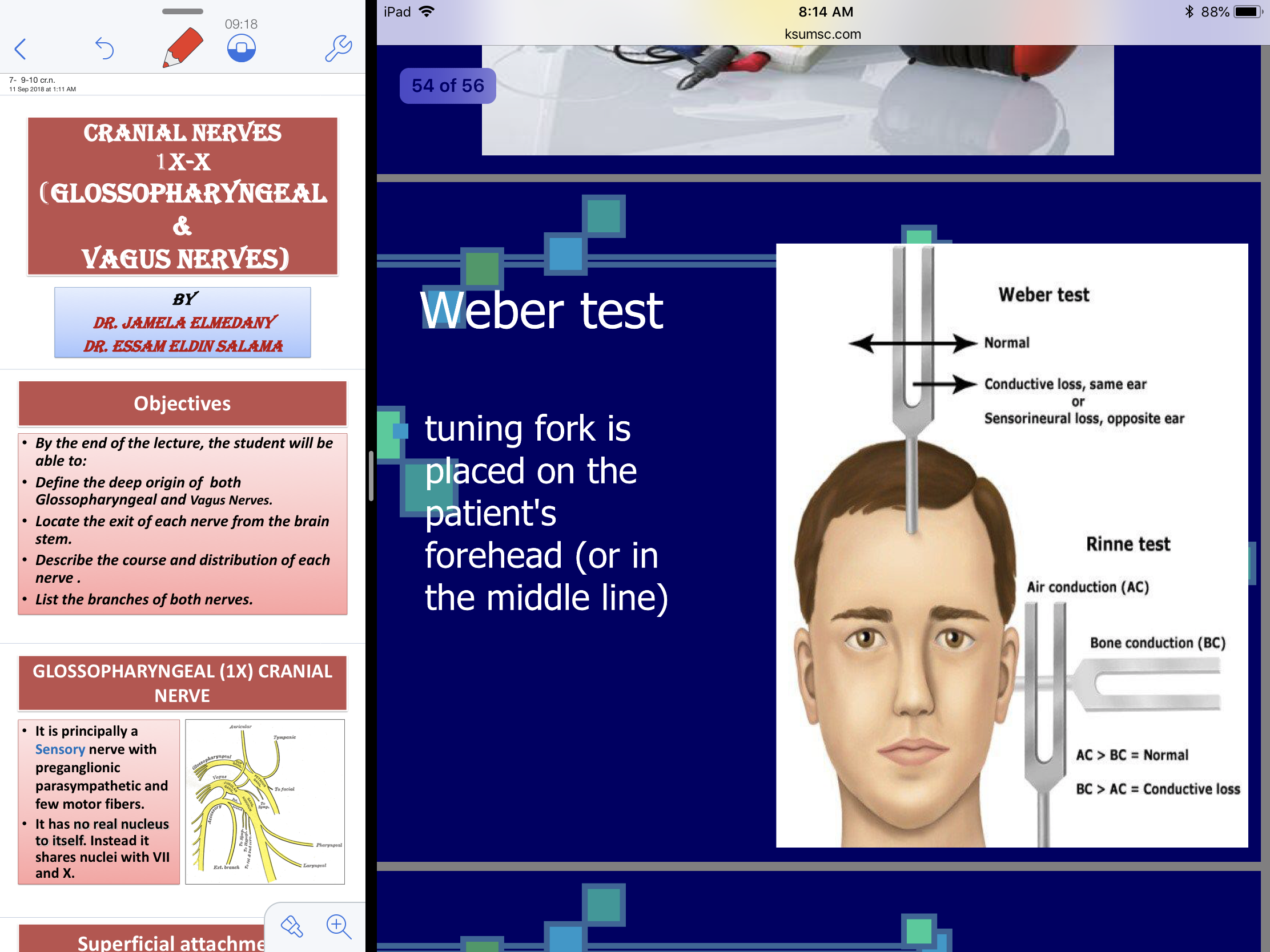 Hearing tests
Audiometer
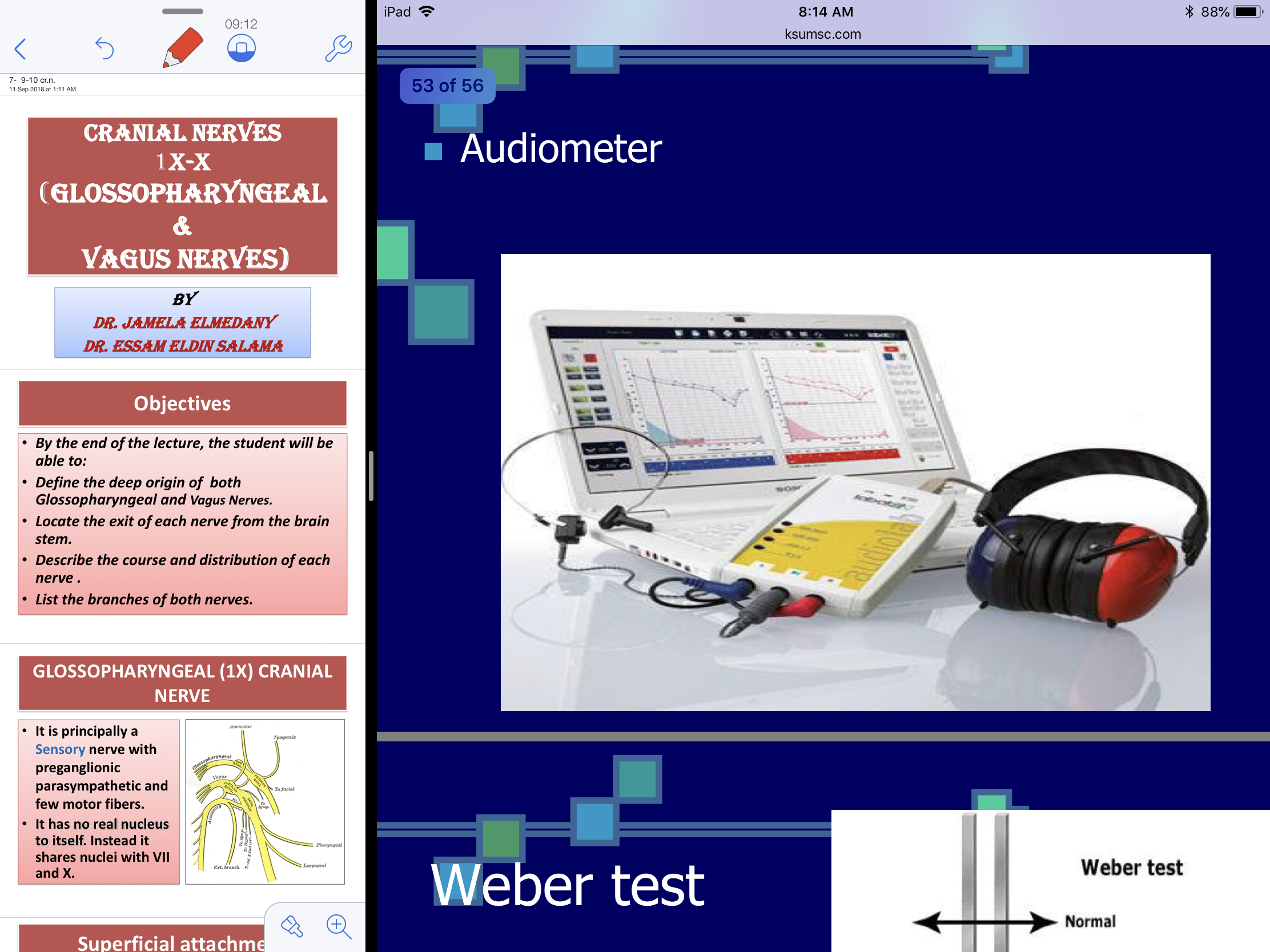 Weber test
Rinnes test
Weber Test
Tuning fork is placed on the patient's forehead (or in the middle line)
Rinnes Test
The base of the tuning fork placed on mastoid process until the sound is not heard
Then the prongs of the fork held in air near the ear
Normal subject continue to hear near ear (positive test) 
If not reveres the test (if heard near the mastoid process, negative test)
‹#›
Summary
Very important info. (Will asked about)
Each frequency will be received by special area in the cochlea. 
High frequency is likely to stimulate the organ of corti in the base of cochlea. 
Lower frequency sound waves stimulates the area on the apex.
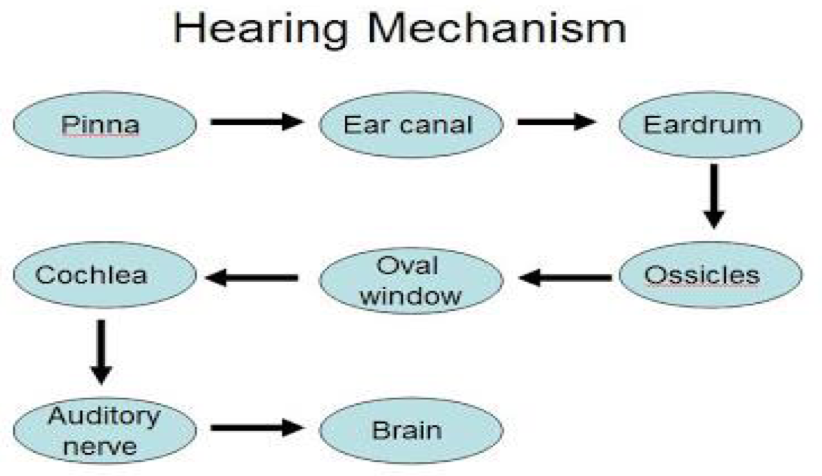 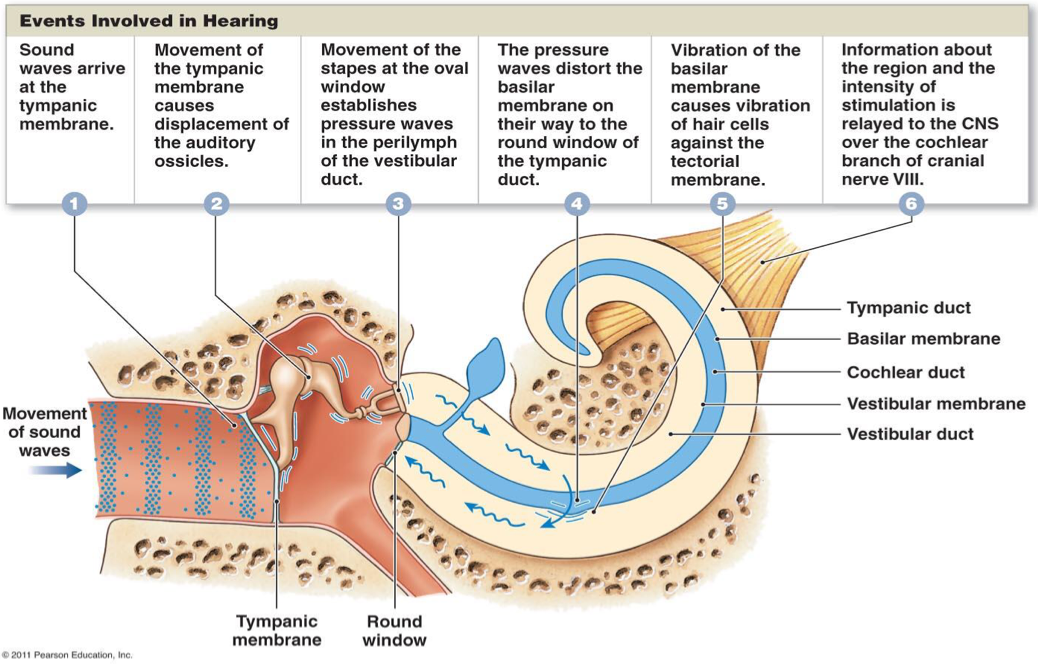 ‹#›
Questions
1.Which part of Ear maintain the equilibrium?
A)External Ear
B)Middle Ear
C)Inner Ear

2.The quality of sound depends on:
A)No. of cycle/sec
B)Overtone
C)Amplitude 

3.Sound is produced from alternate compression and rarefaction by vibrating body.
A)True 
B)False 

4.Which one of the following isn’t a cause of perceptive deafness?
A)Wax
B)Toxin
C)Inflammation
5.All  sound frequencies are equally affected in:
A)Perceptive deafness
B)Conductive deafness 

6.Arrangement of hair cells:
A)5 rows of outer hair cells, 2 rows inner
B)3 rows of inner hair cells, 1 row outer
C)3 rows of outer hair cells, 1 row inner

7.How many type of conductive pathways?
A)2 types
B)3 types 
C)4 types 

8.If the patient has damage in his outer hair cells, that means he exposed to sound intensity :
A)above 80 dB
B)above 50 dB
C)above 35 dB
9.A man comes to hospital complains of pain in his ear.
A)Mention the parts of ear:
External (outer) ear , Middle ear , Inner ear.
B)Which tests can we do to him?
Audiometer , Weber test , Rinnes test
C)What are the conductive pathway of sound waves?
Air and Bone
Answers
1.C
2.B
3.A
4.A
5.B
6.C
7.A
8.A
‹#›